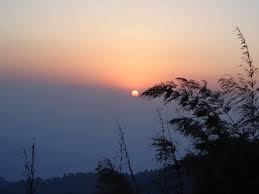 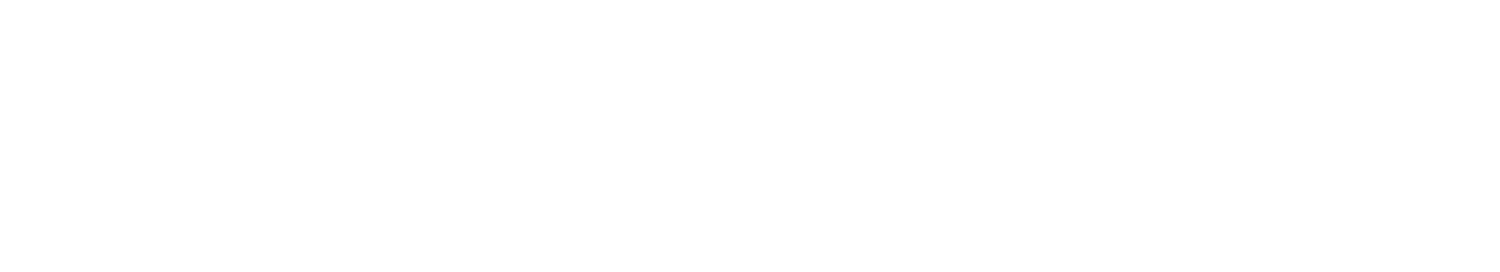 أهلا سهلا مرحبا بكم

صباح السعادة
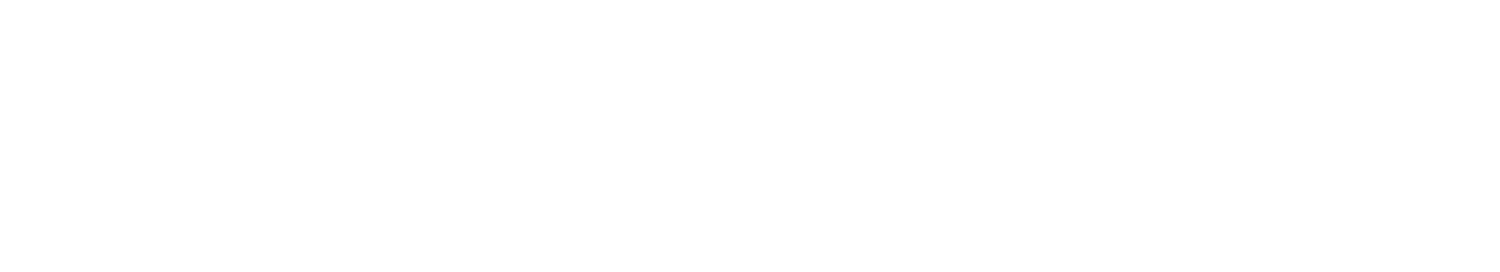 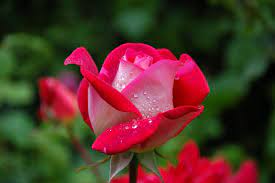 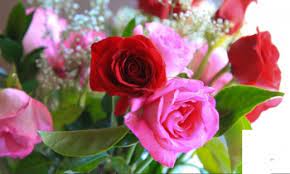 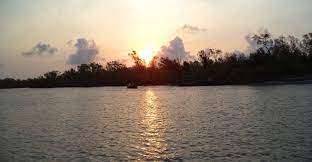 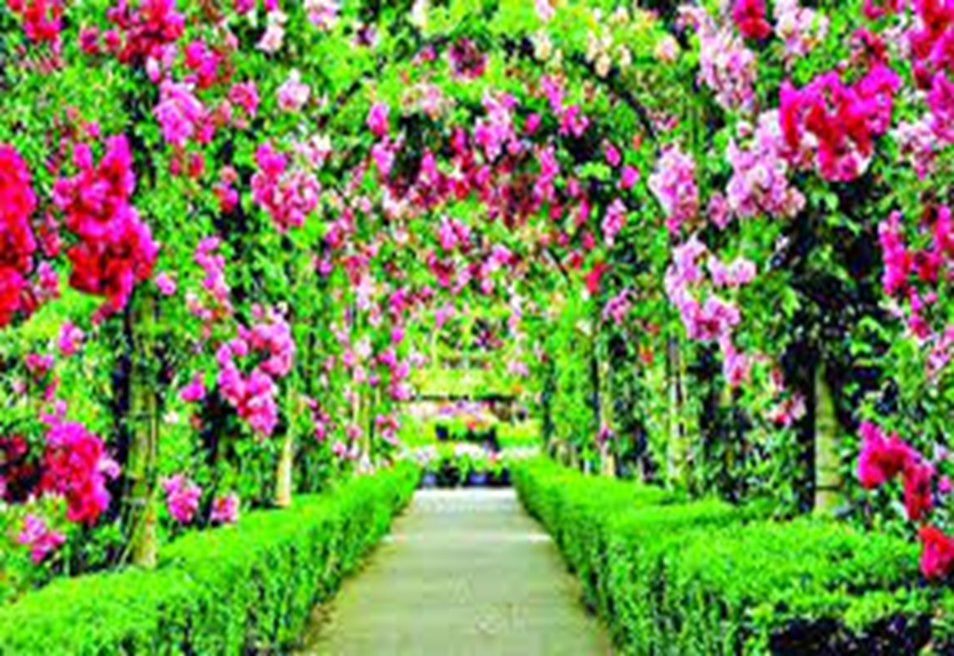 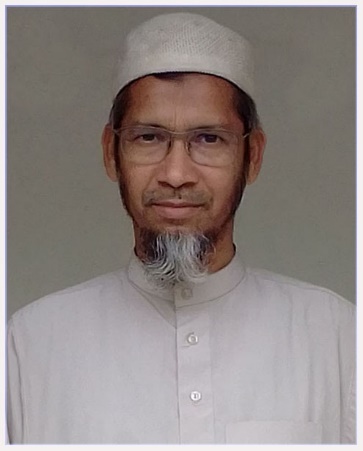 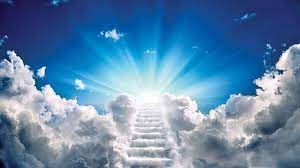 ألتعريف
ألتعريف
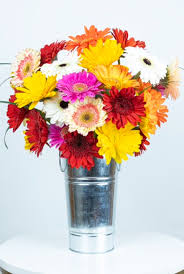 محمد مجيب الرحمن
ألأستاذ المساعد
ألمدرسة المجددية الأسلامية (ألعالم)
كالياكوير- غازي فور-
رقم الجوال:01720513321
            
mozibur659@gmail.com  ألبريد الالكتروني
ألصف العالم
ألمادة: الورقة الثانية للفقه
 ألموضوع:   الزوجة
ألوقت:  40
التاريخ: -  21/11/2021-
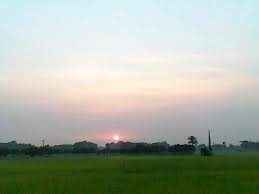 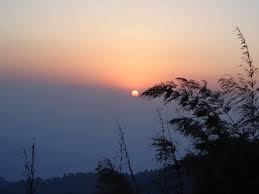 اعلان الدرس
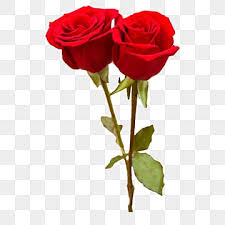 حالات الزوجة في الميراث
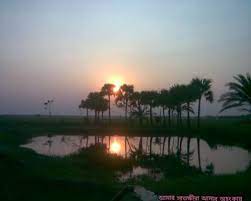 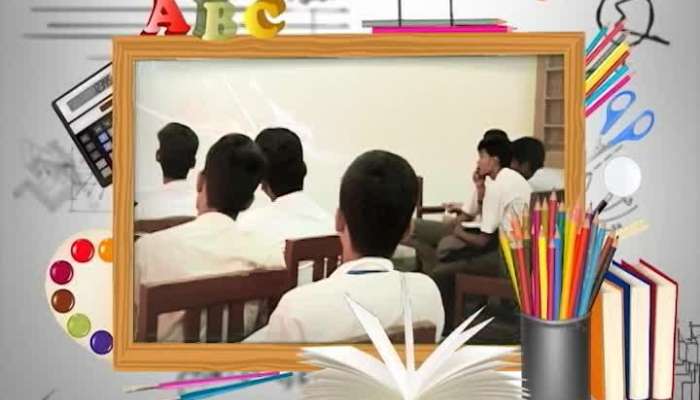 ألمذاكرة بين الطلبة
التصحيح : يحتاج في تصحيح المسائل الى سبعة أصول- سبعة  ثلاثة بين السهام والروس وأربعة بين الروس والروس-
اما الثلثة فاحدها ان كانت سهام كل فريق منقسمةعليهم بلاكسر فلاحاجة الى الضرب كأبوين وبنتين-
6
بنت
2
بنت
2
ام
1
أب
1
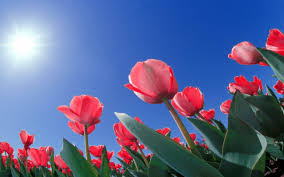 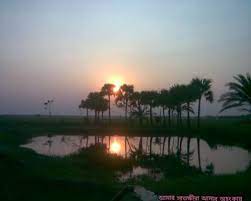 الى اللقاء
ألسلام عليكم ورحمة الله